Ebru örnekleri
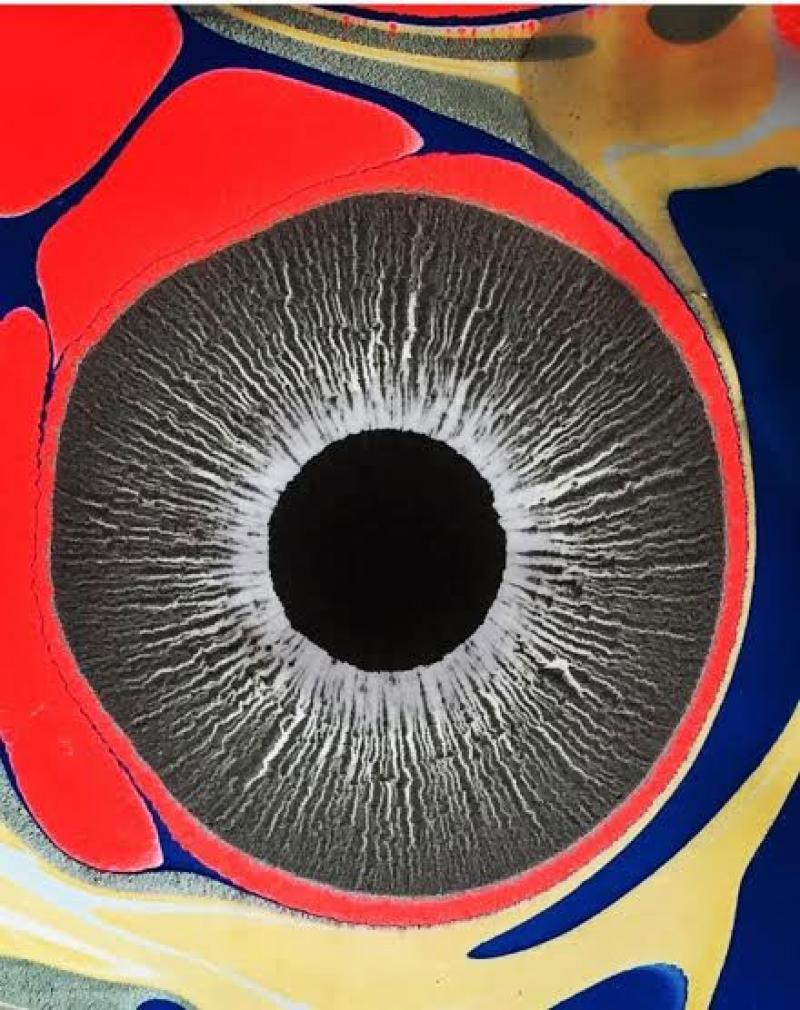 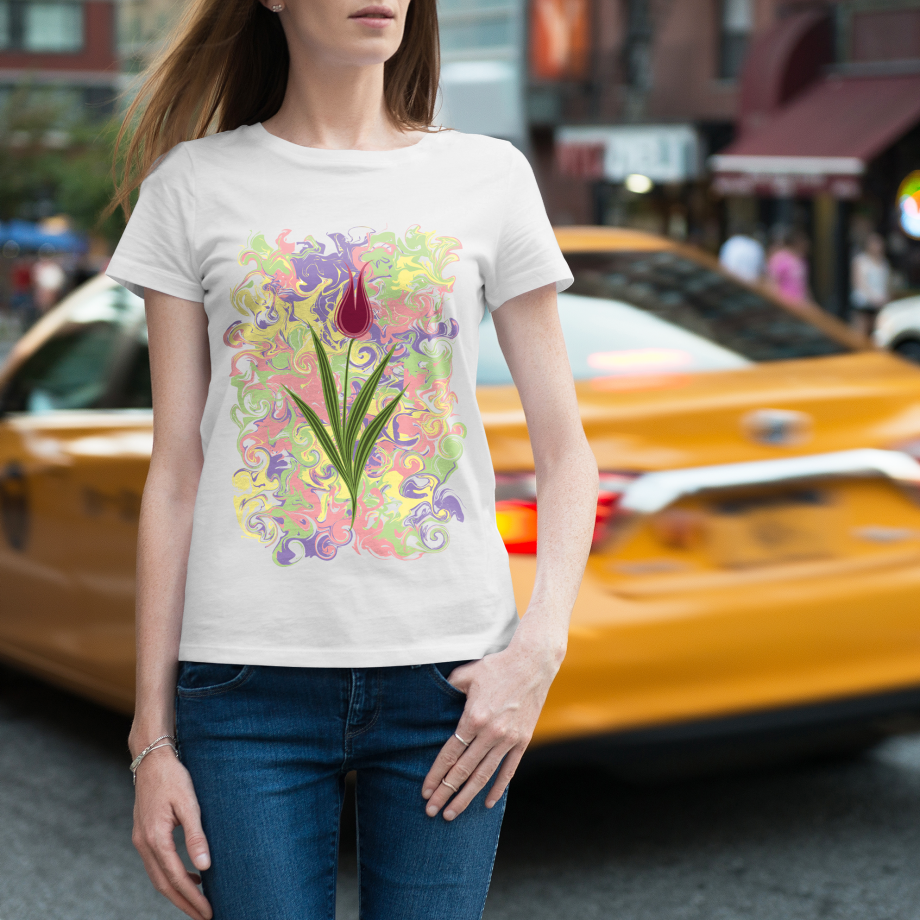 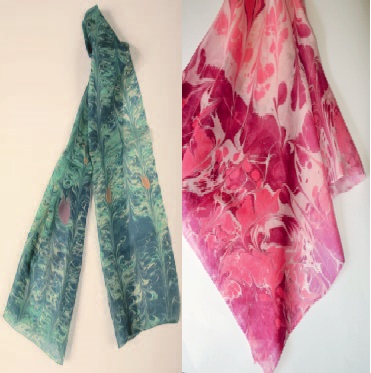 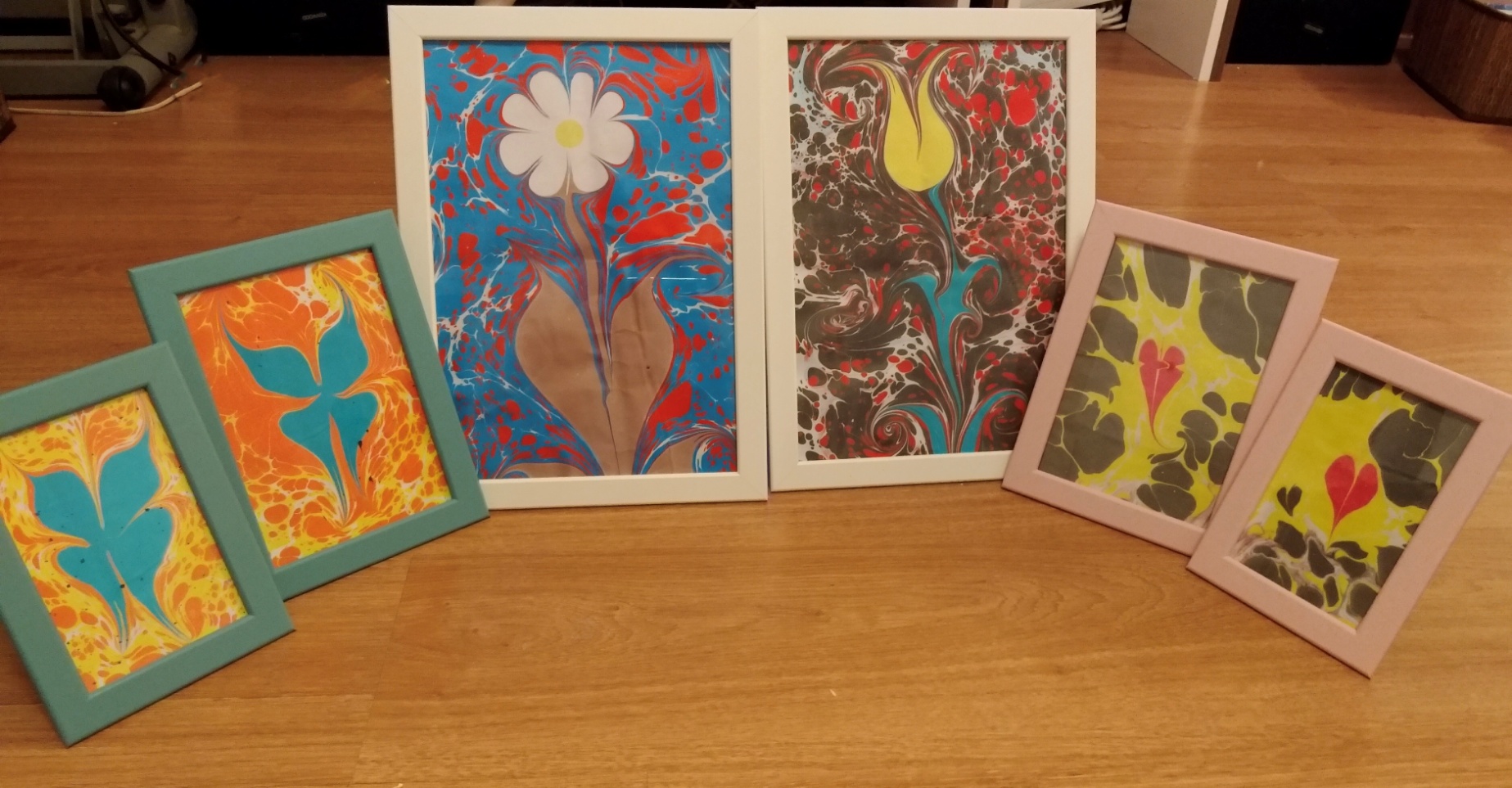 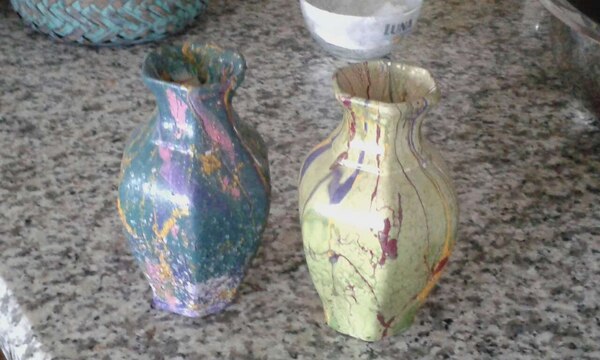 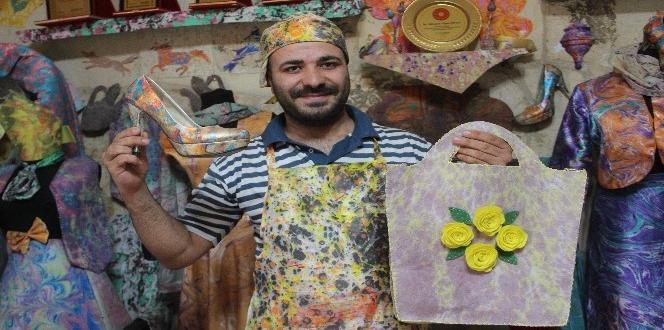